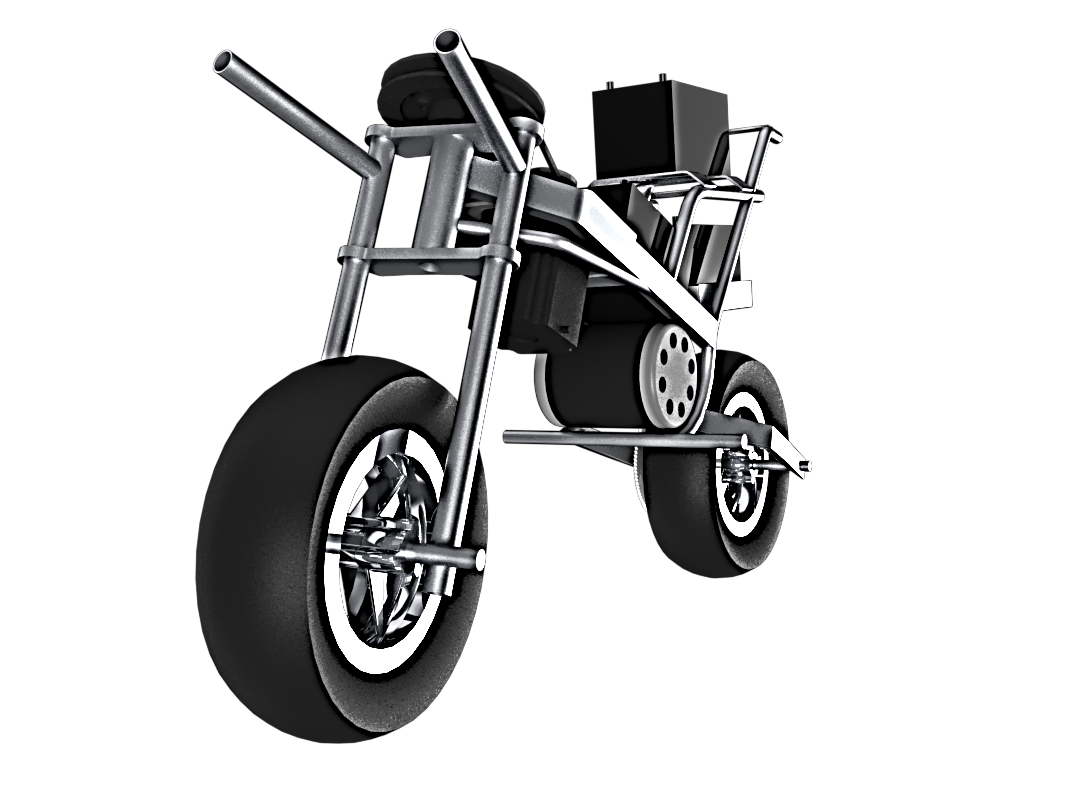 AutoMotomotorcycle control and stabilization
Engineered by
Gregory Berkeley
Levi Lentz
[Speaker Notes: Greg]
Mathematical model
Mathematical model
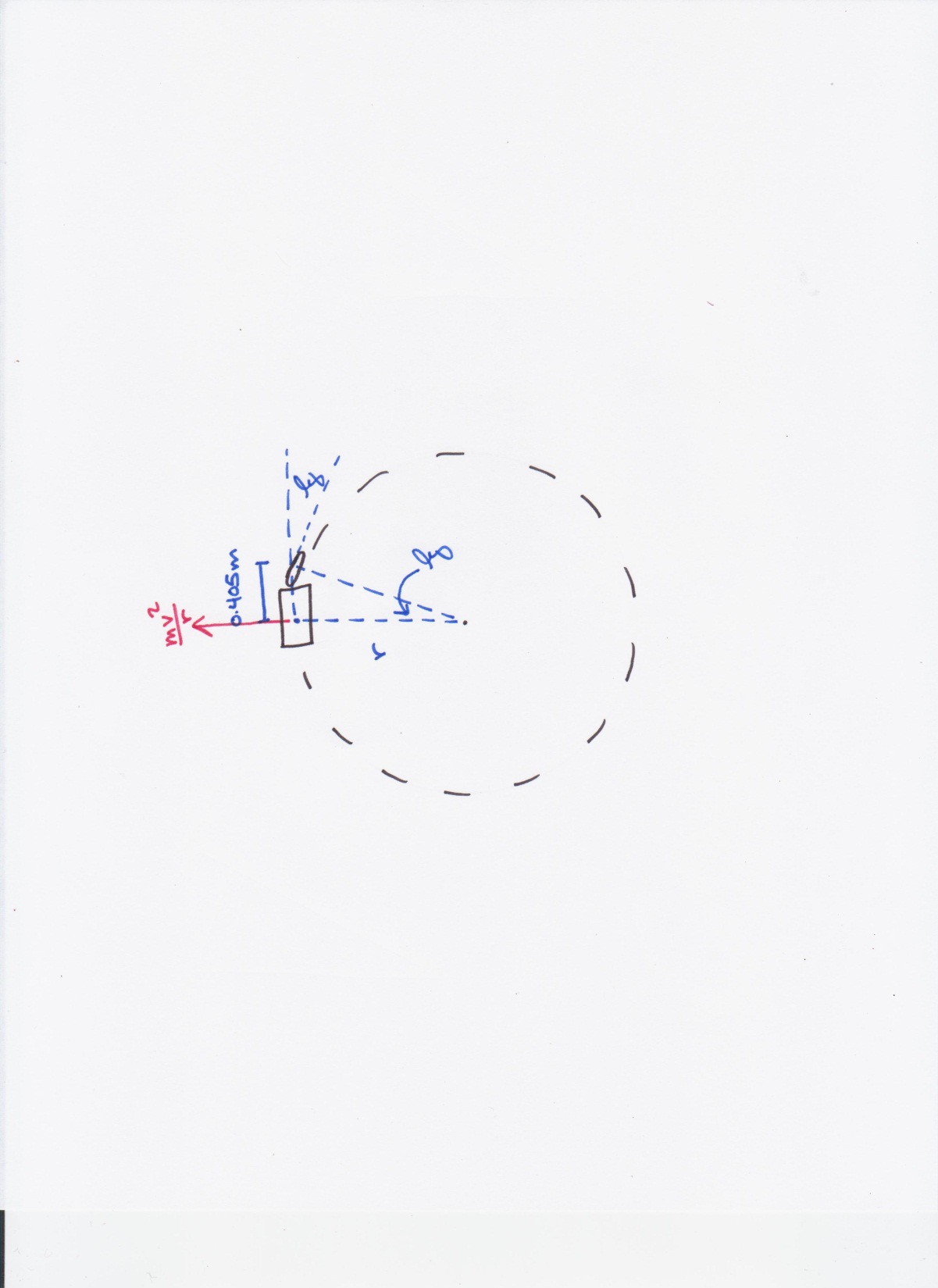 Drive encoder
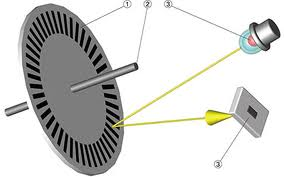 Control system
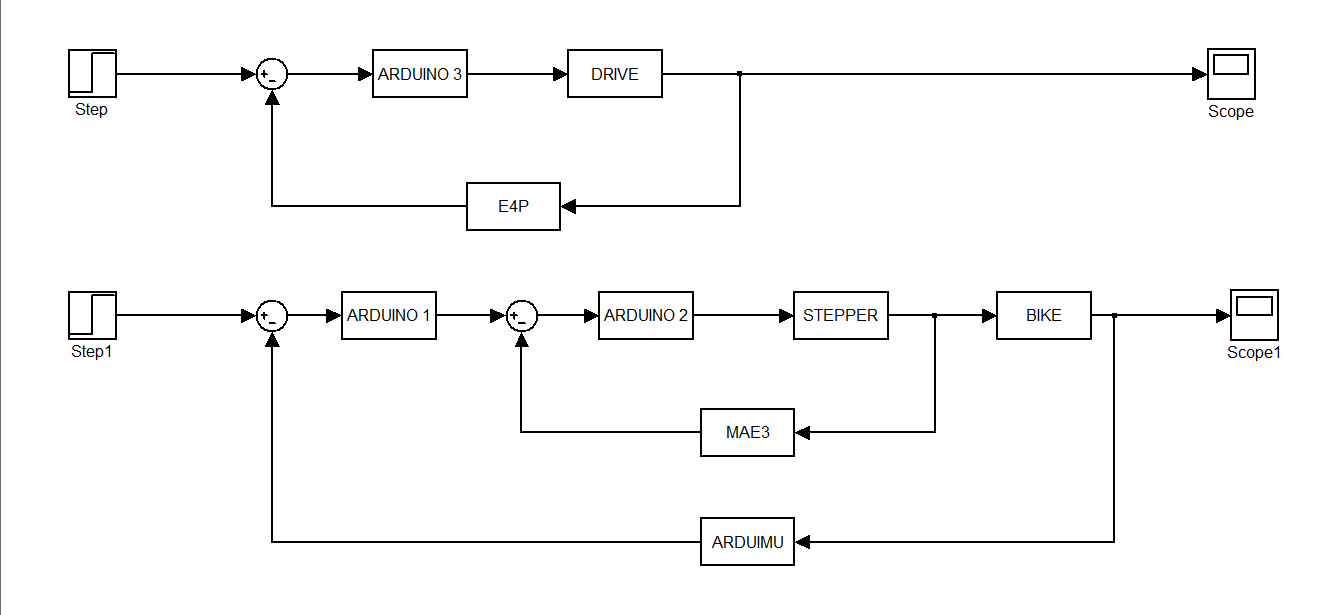 Rv(s)
Rθ(s)
θ(s)
Stability Wheels
Redesigned actuation lengths to fit actuators
Designed own Pressure Vessel
Will incorporate regulator to 30PSI
Pumped via bike pump to 150PSI
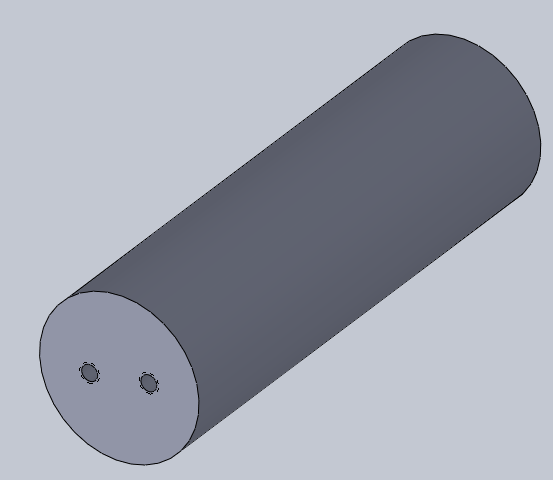 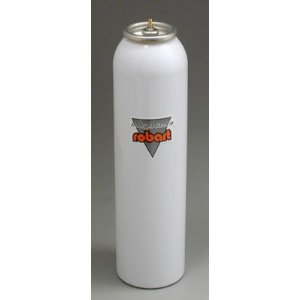